Медична газета «Здоров'я України»
ПЕРША СТОРІНКА
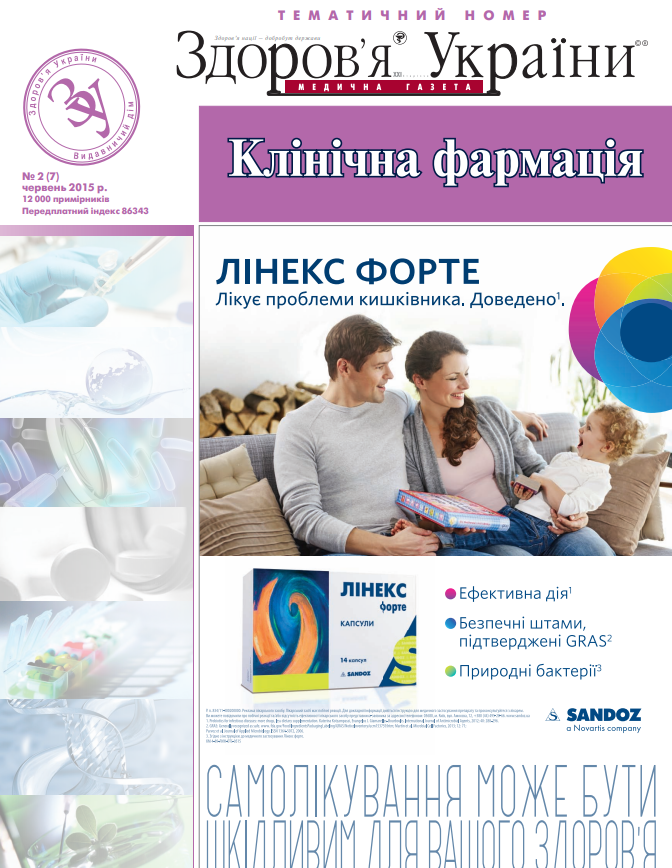 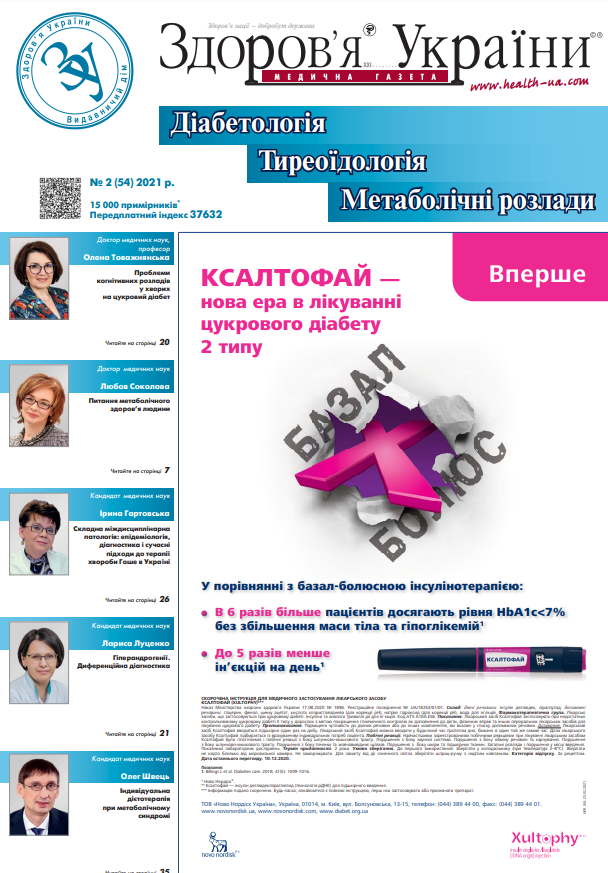 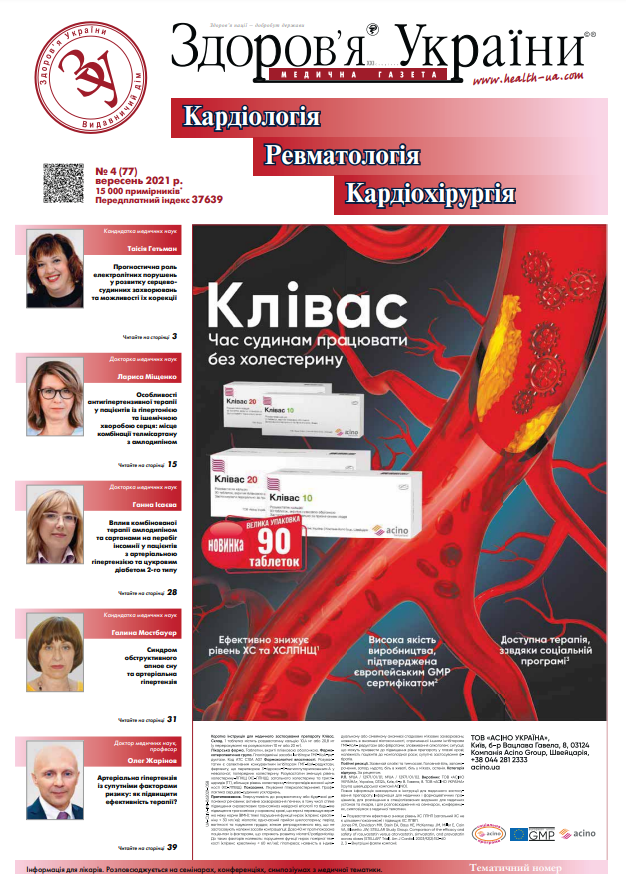 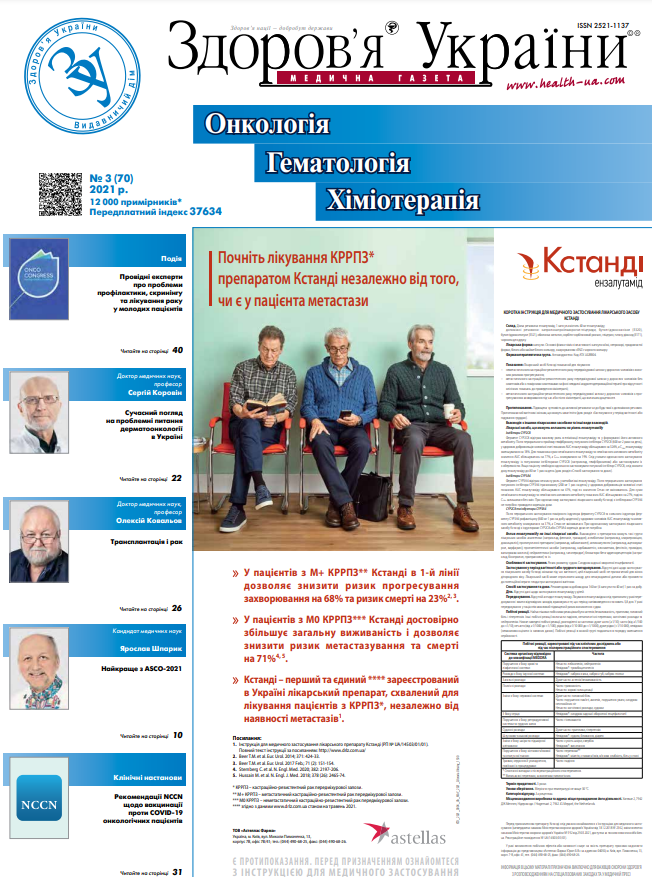 НЕЗМІННЕ
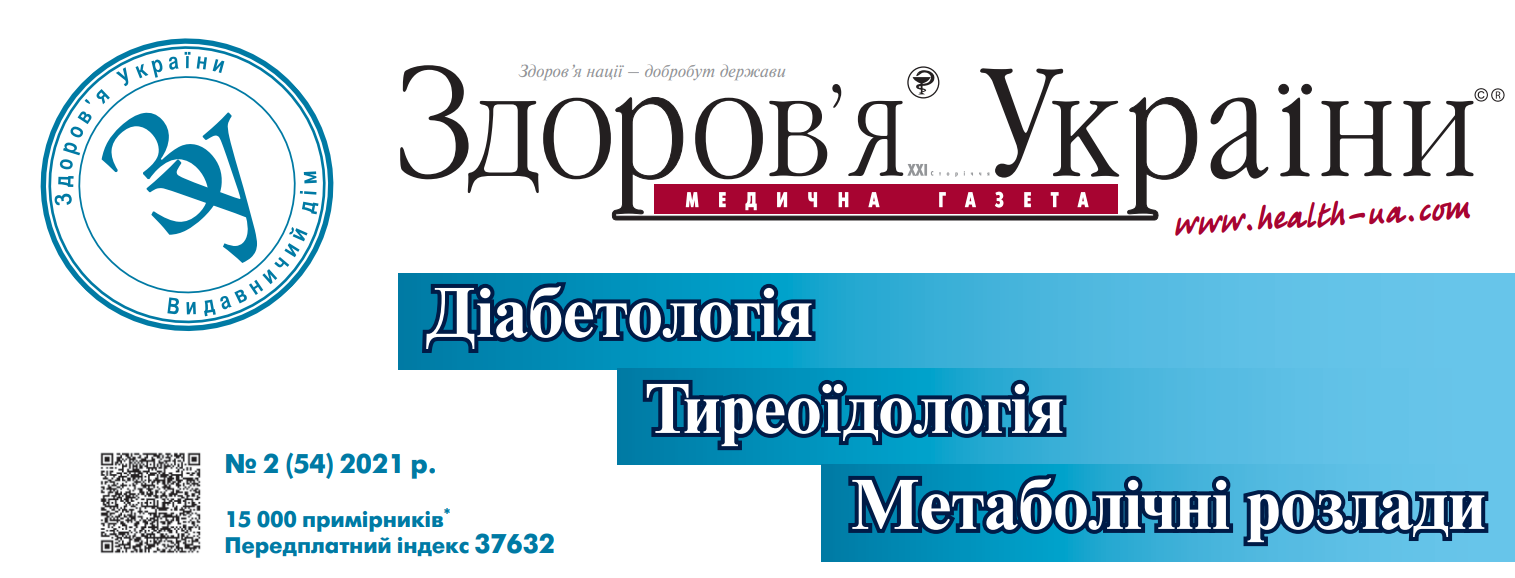 ЗМІННЕ
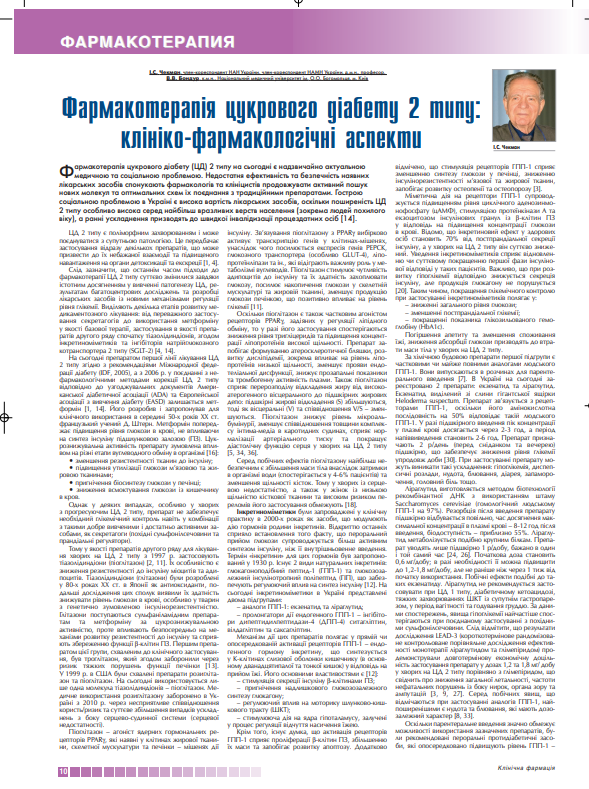 СТАЛІ 
КОЛЬОРИ
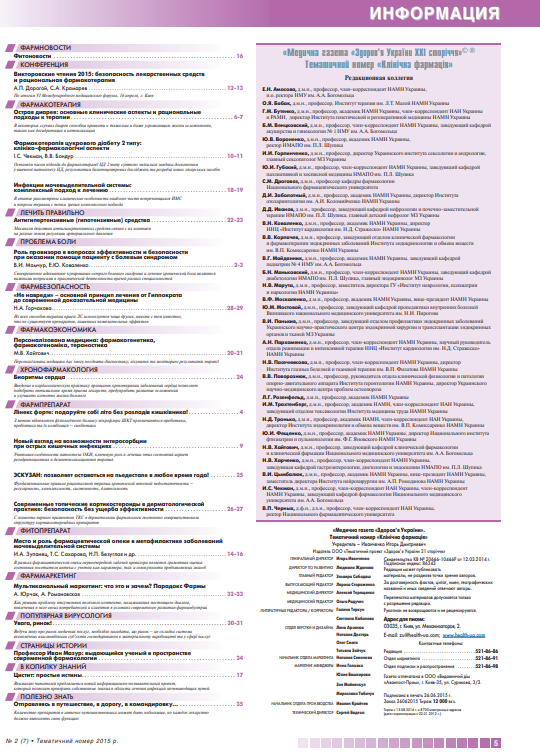 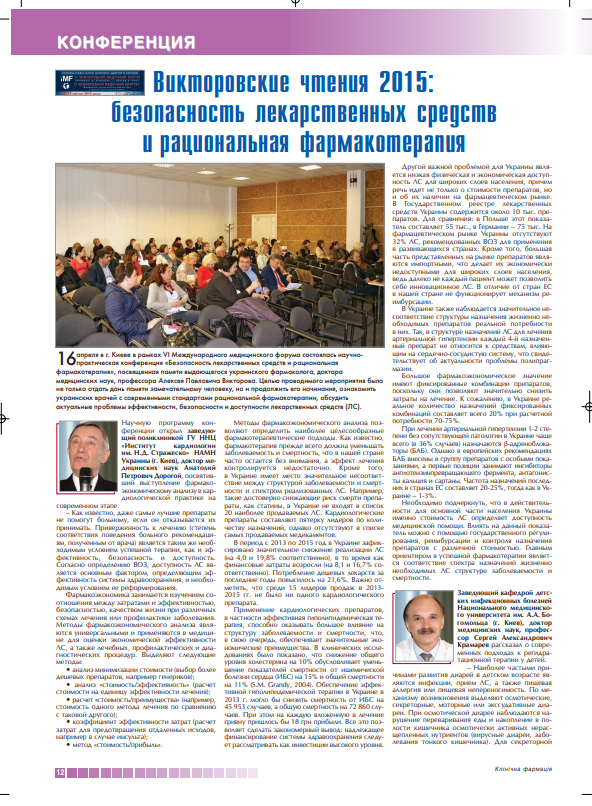 ЗАГОЛОВКИ
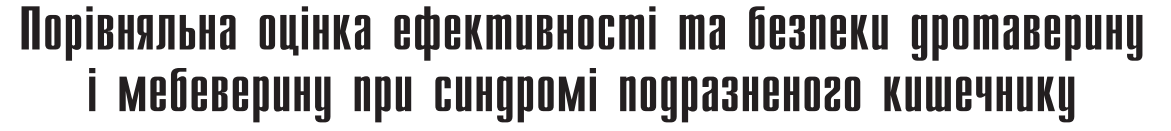 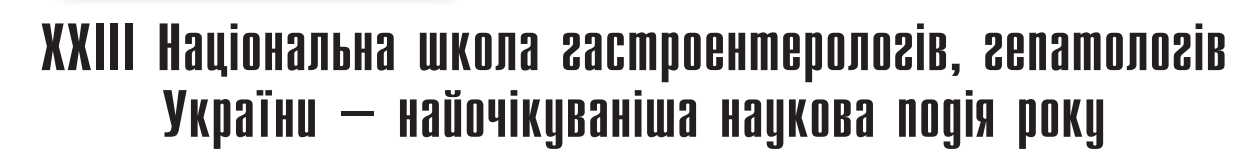 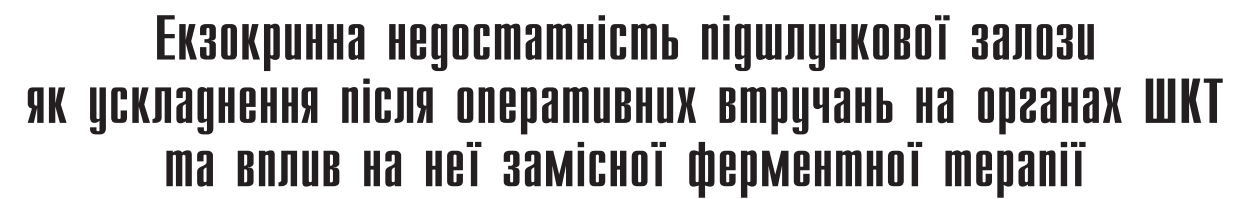 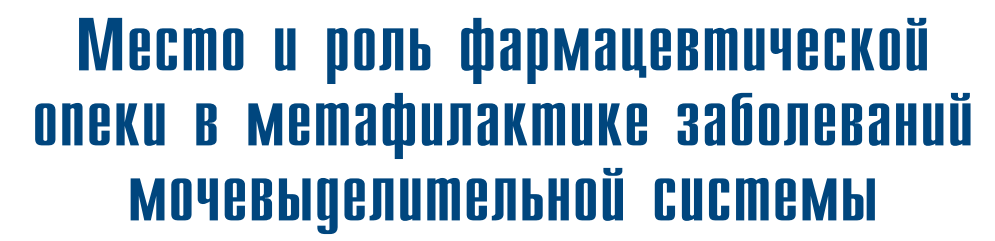 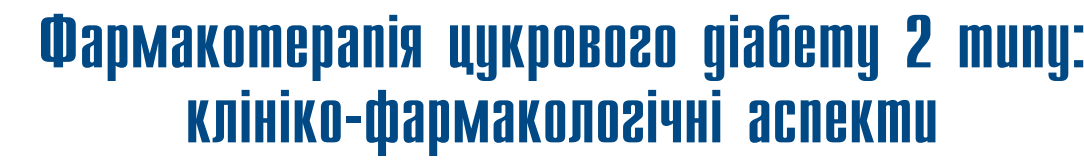 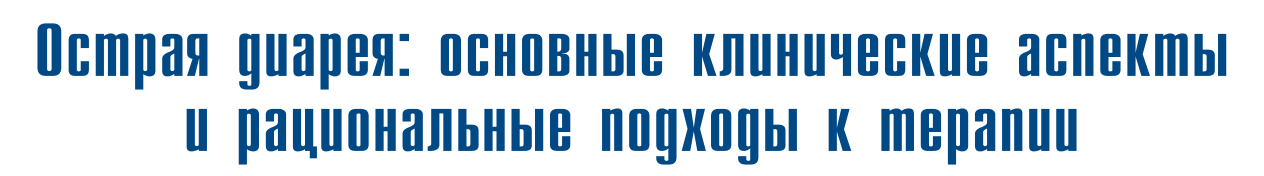 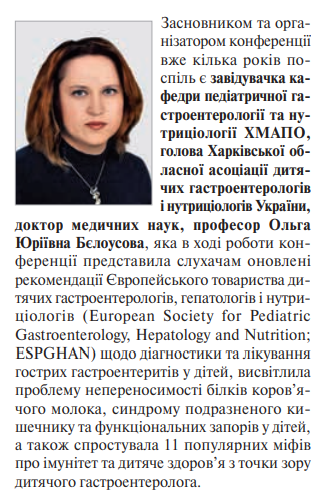 ЗАСОБИ ВИДІЛЕННЯ
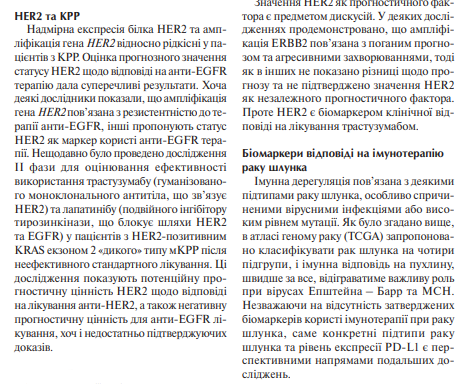 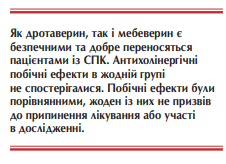 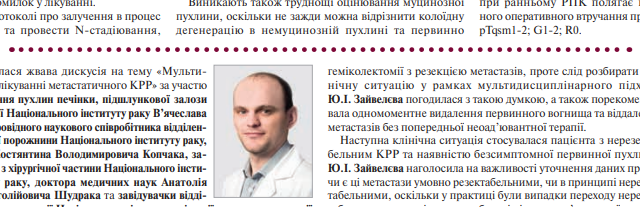 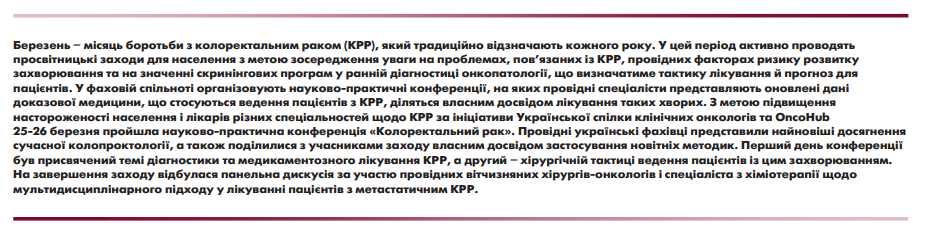 ТАБЛИЦІ
КОЛЬОРИ
ЗАЛИВКИ
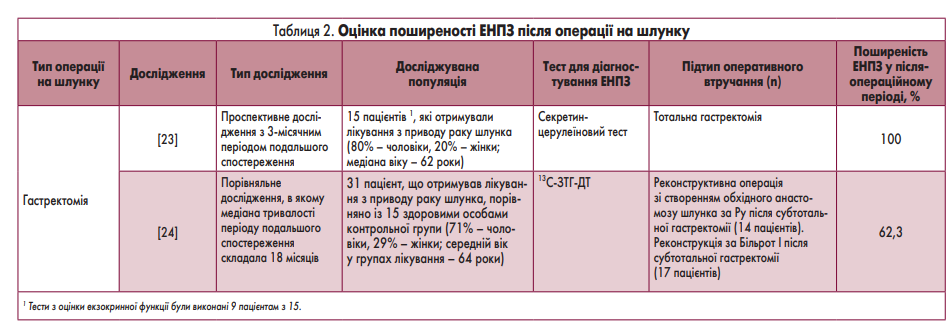 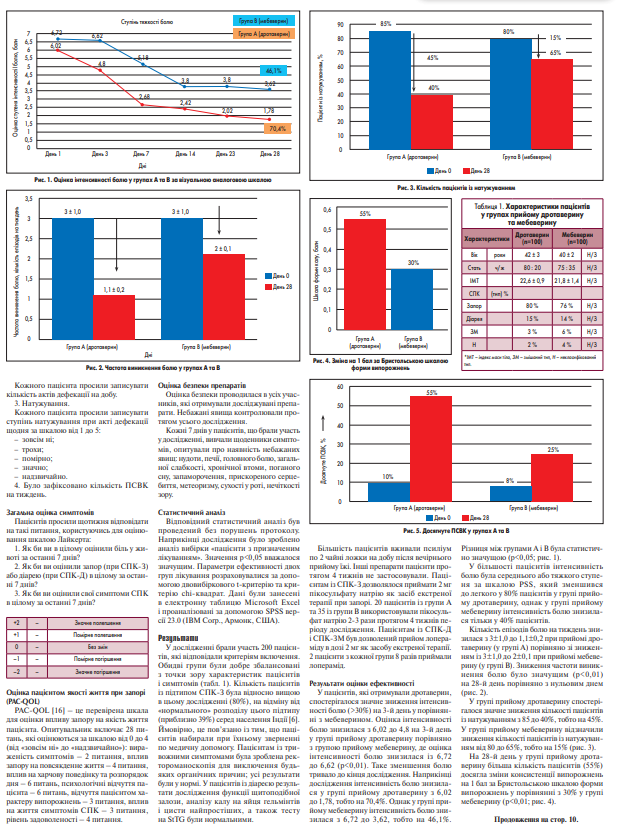 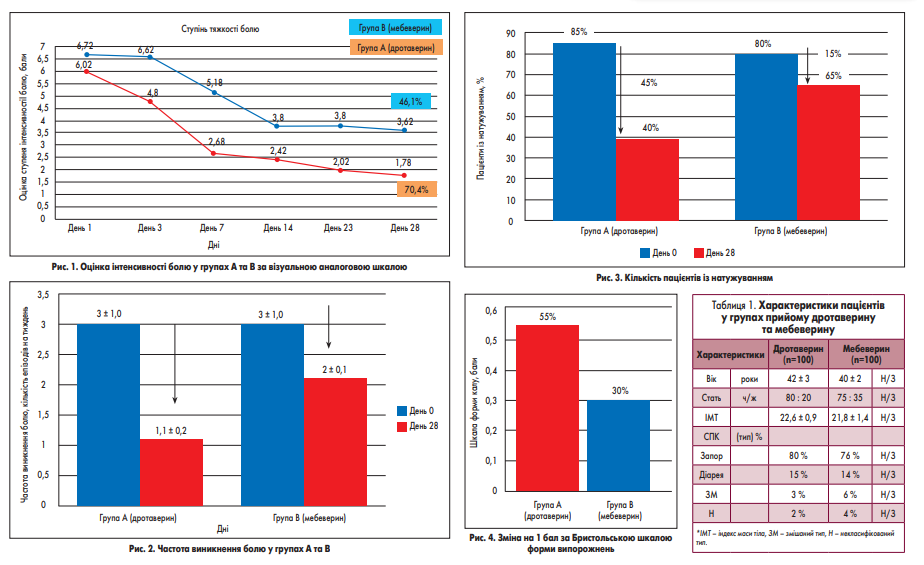 ЗОБРАЖЕННЯ
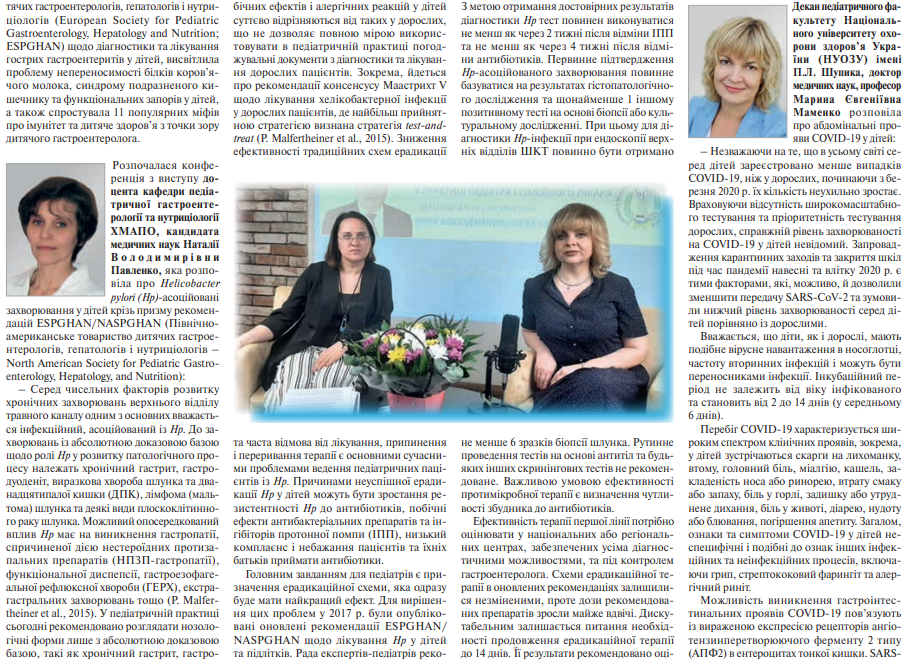 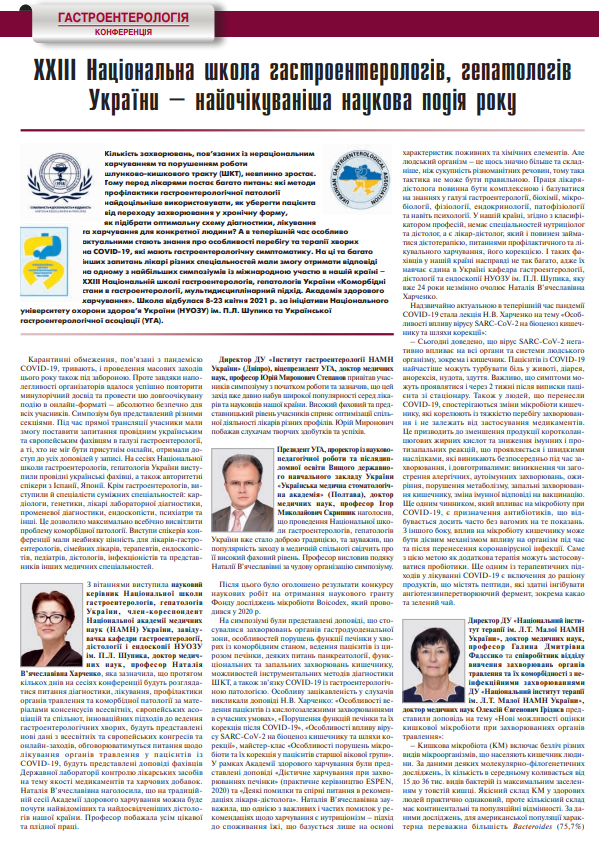 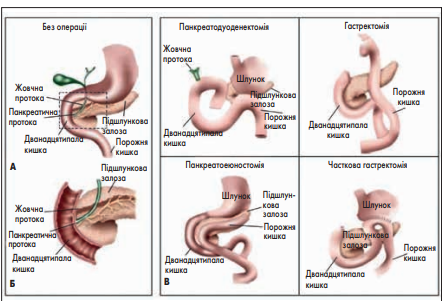 РЕКЛАМА
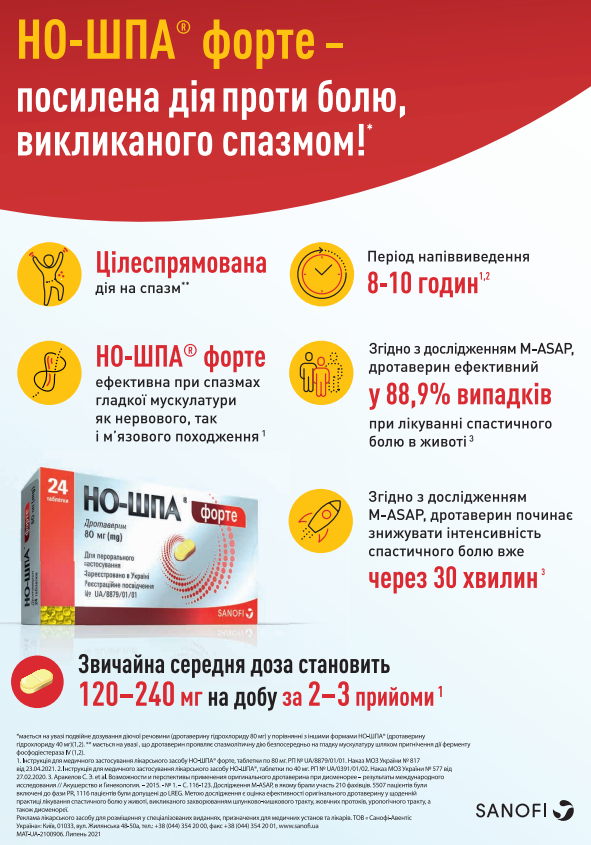 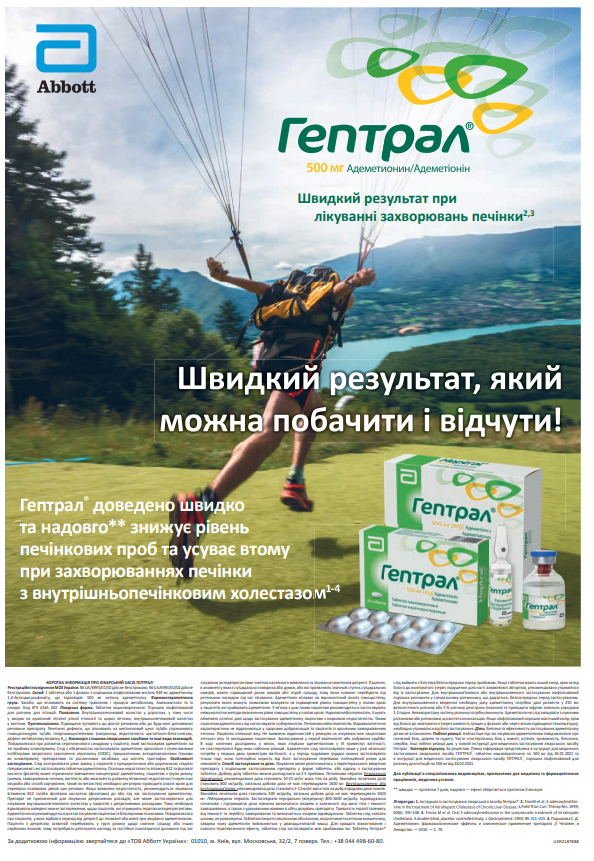 ДЯКУЮ ЗА УВАГУ!